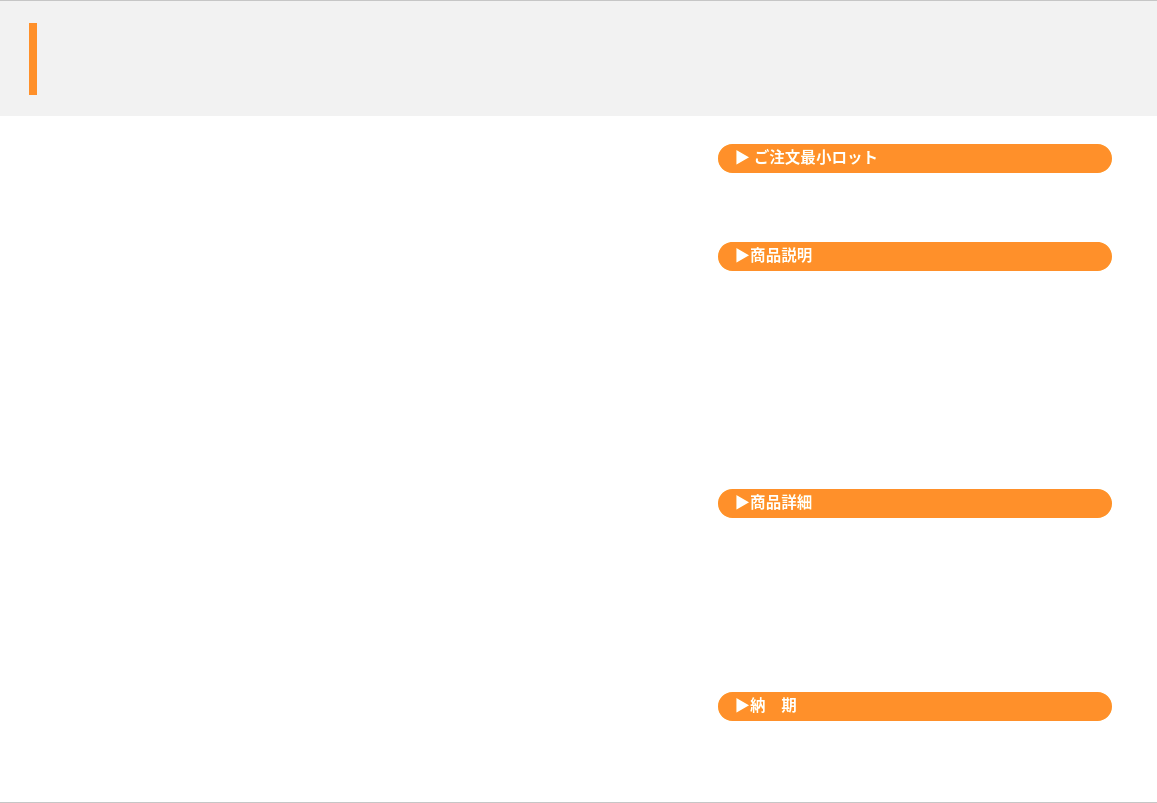 ストレッチマスクL
ストレッチ素材で長時間の着用もストレスフリー
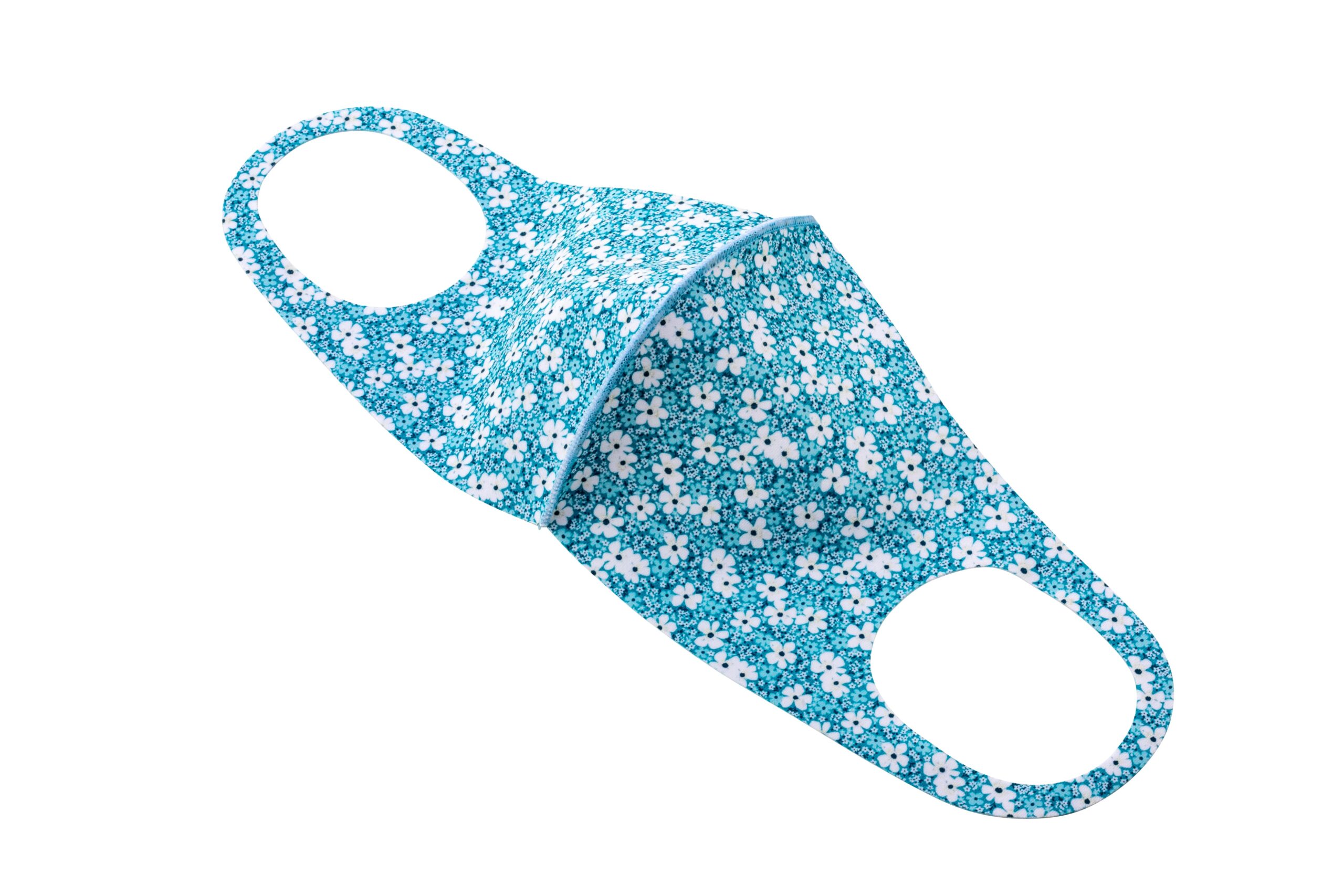 1,000枚から
オリジナルフルカラー印刷可能！
伸縮性のある洗って繰り返し使えるマスク
快適3D立体構造
無地は500枚からできます。

※マスクは感染を完全に防ぐものではありません。
品　番　　org449
サイズ　　約203×140mm（畳んだ状態）
材　質　　ポリエステル等
印　刷　　フルカラー、シルク1C
外　装　　個別PP袋入
生産国　　韓国
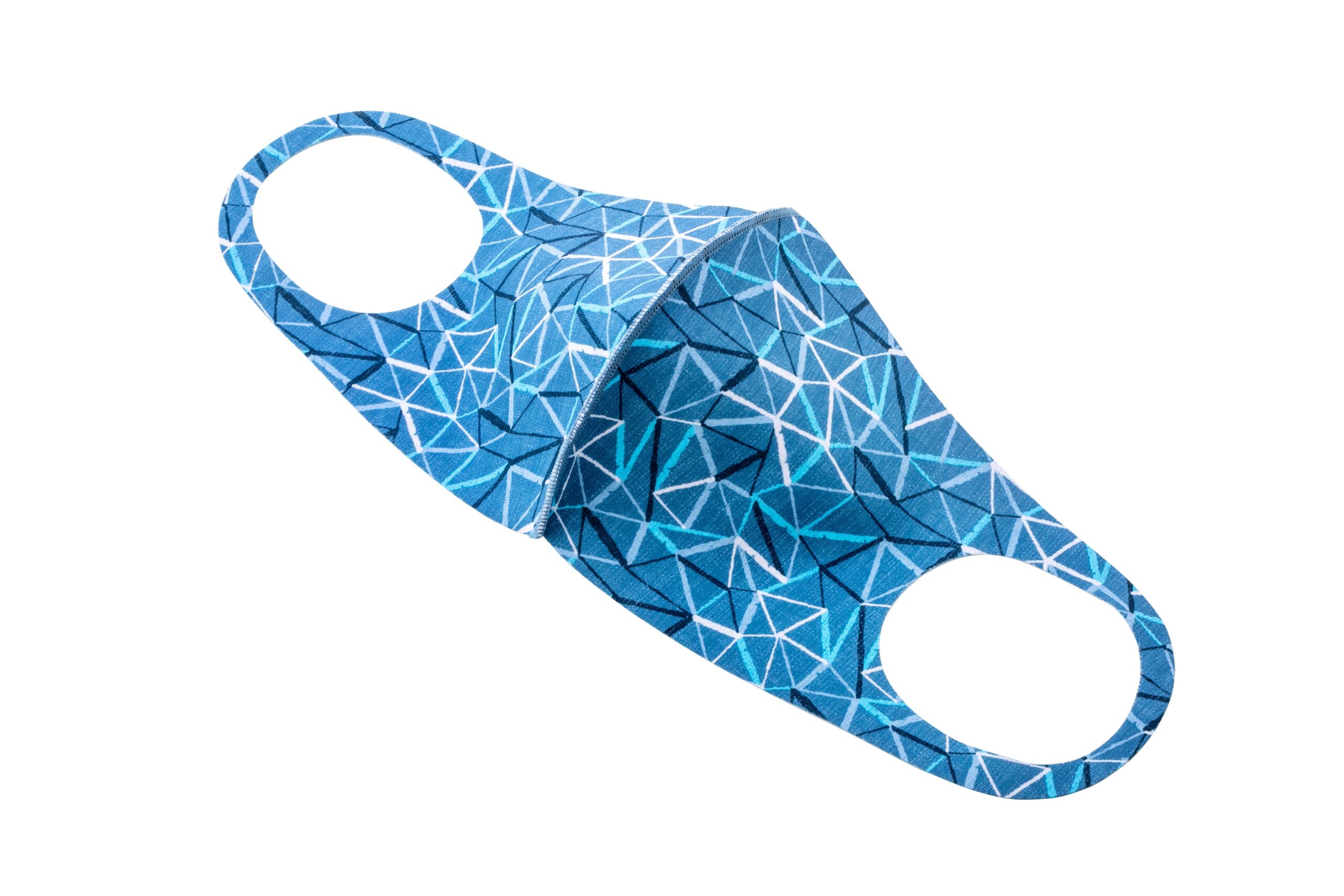 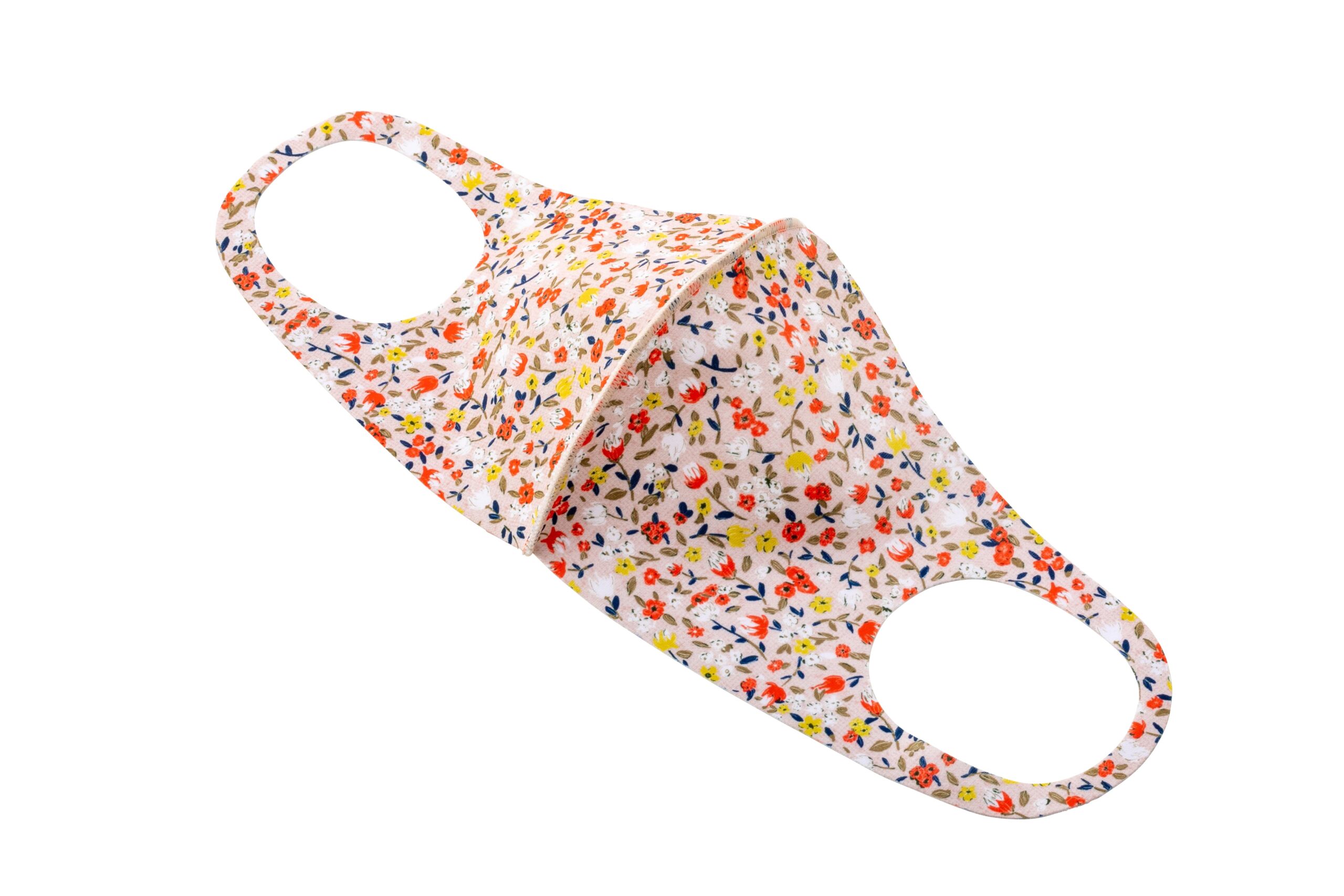 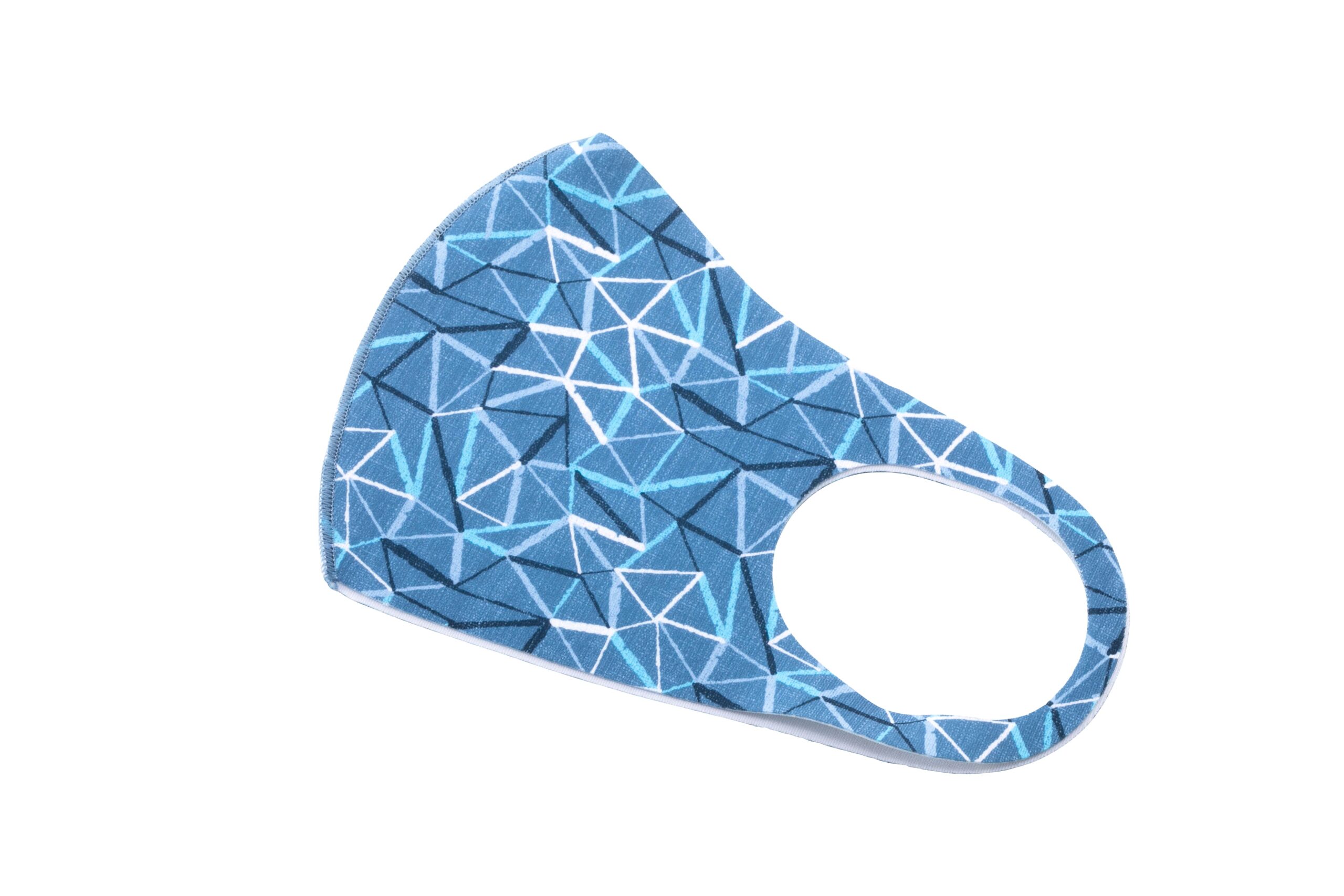 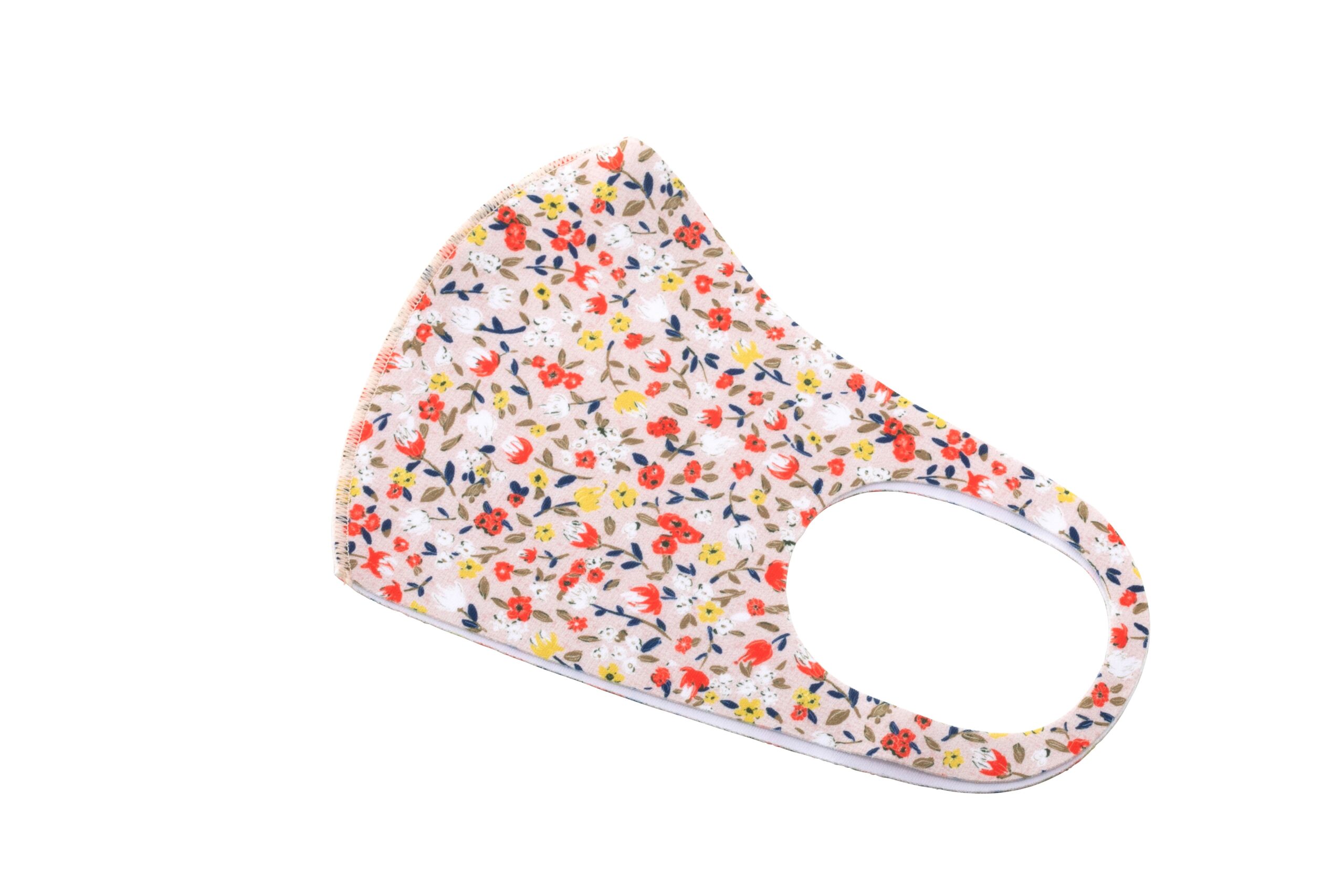 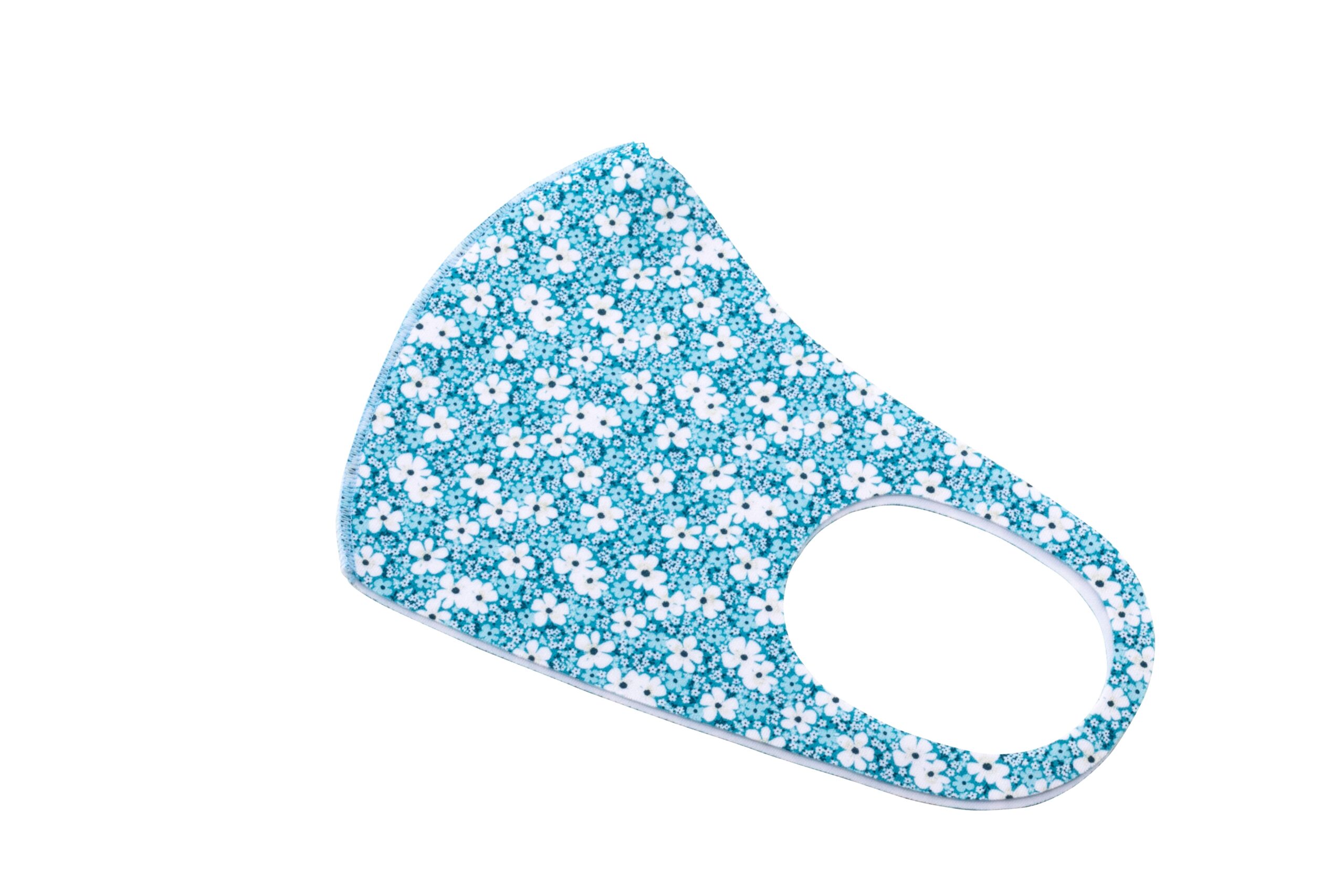 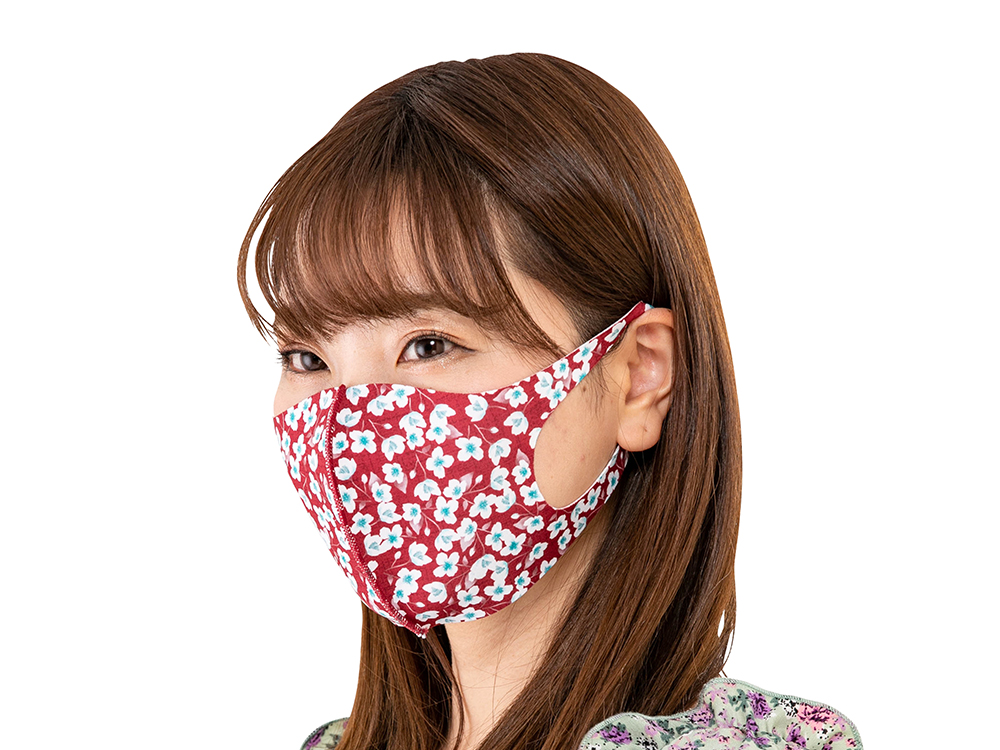 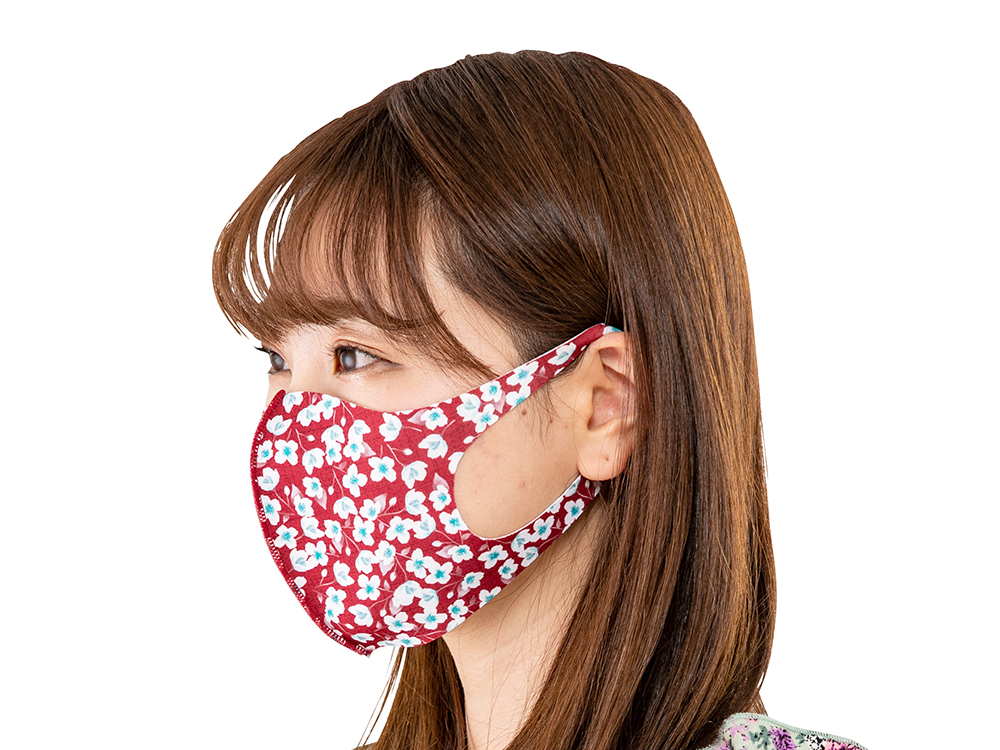 校了後約40日～